Kimyo
10-sinf
Mavzuga doir masala va mashqlar yechish.
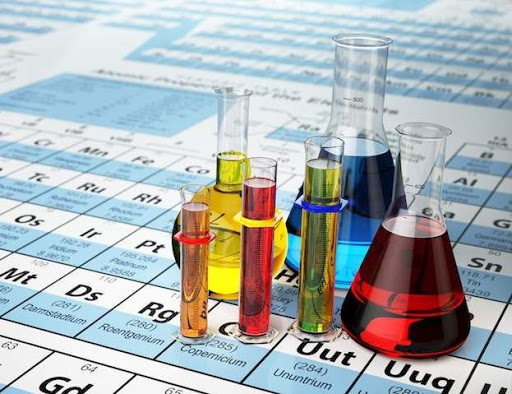 Toshkent shahar
Yunusobod tumani
288-maktabning kimyo 
fani o‘qituvchisi
Turdiyeva Dilfuza Qodirovna
MUSTAHKAMLASH:
36 g alyuminiy karbid gidrolizlanganda hosil bo‘ladigan gaz hajmini (n.sh.) toping.
36
x
Al4C3 + 12H2O→4Al(OH)3 + 3CH4
144
67,2
Bugungi darsda
Alkanlarning xossalariga oid masalalar yechish.
Alkanlar va anorganik birikmalar aralashmasiga oid masalalar yechish.
Alkanlarning o‘zaro aralashmasiga oid masalalar yechish.
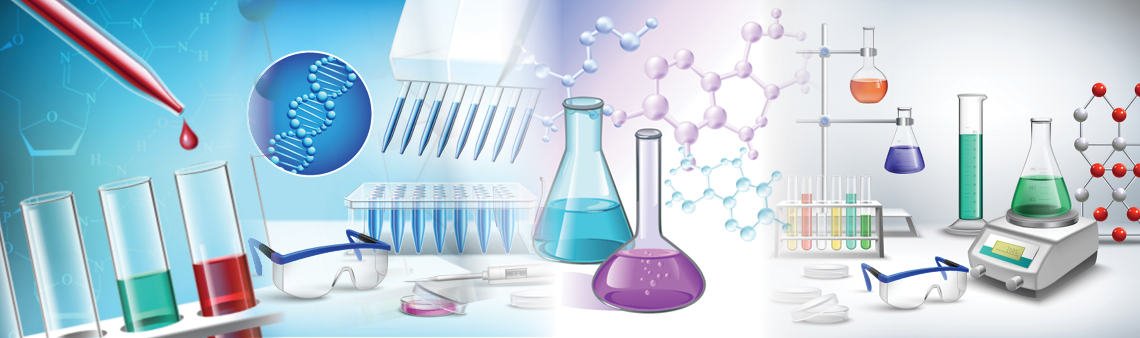 Masala
Massa tarkibi 25 % metan va 75 % noma’lum gazdan iborat aralashmaning geliyga nisbatan zichligi 64 ga teng. Noma’lum gazning molekulyar massasini aniqlang.
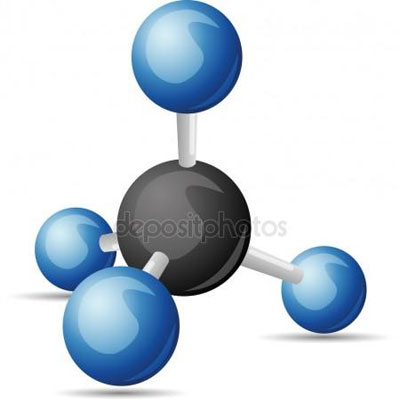 Masalaning yechimi:
Gazlar aralashmasinig o‘rtacha molekulyar massasini topamiz:
Masalaning yechimi:
Metanning miqdorini topamiz:
Masalaning yechimi:
Noma’lum gaz massasi va molidan foydalanib, molyar massasini topamiz:
Javob: 32 g/mol massali gaz yoki O2
Masala
44,8 litr metan va 134,4 litr (n.sh) karbonat angidriddan iborat aralashmaning o‘rtacha molyar massasini aniqlang.
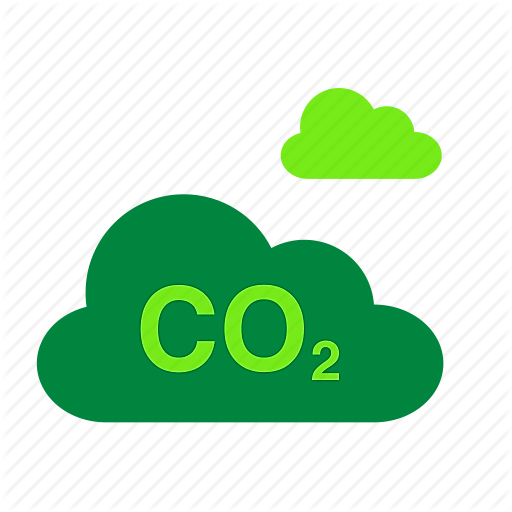 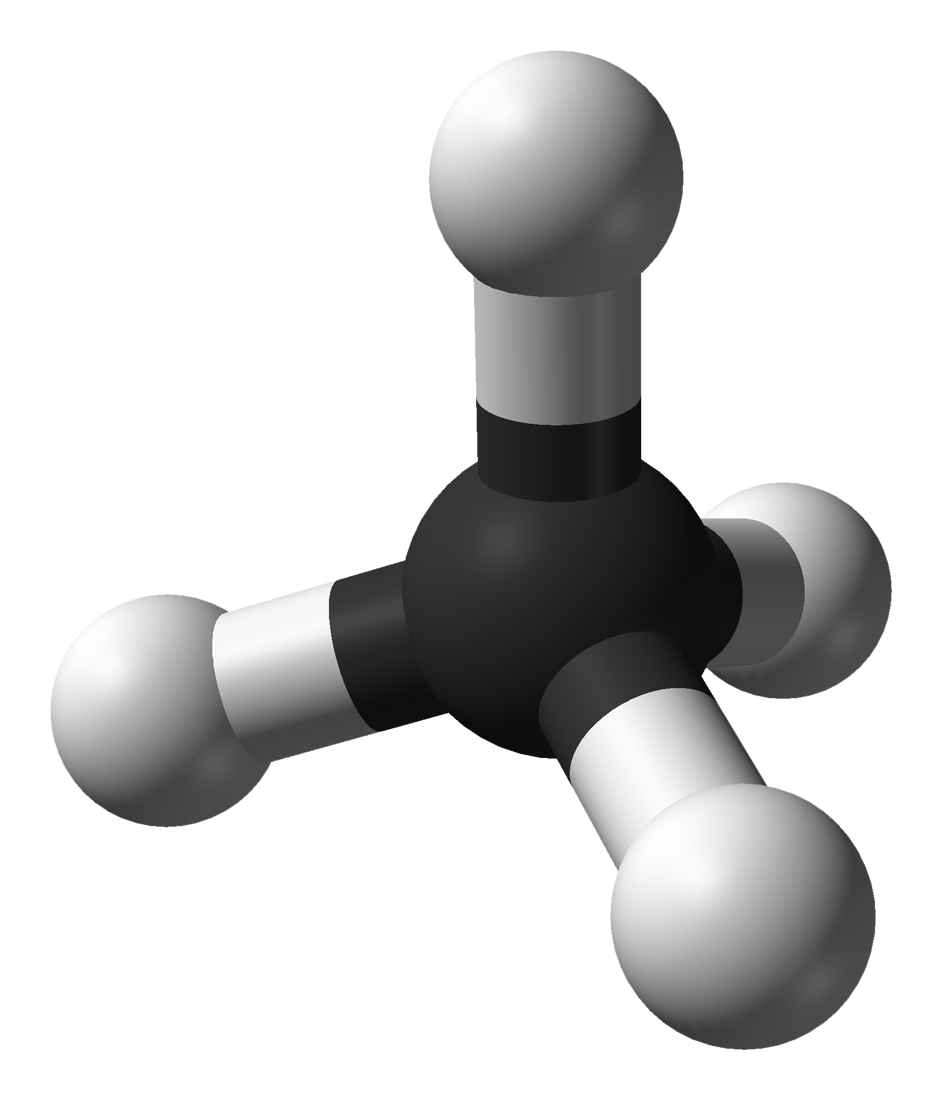 Masalaning yechimi:
Dastlab, aralashmadagi gazlarning hajmlaridan foydalanib, ularning modda miqdorini topamiz:
Masalaning yechimi:
Formula asosida  ushbu aralashmaning o‘rtacha   molyar massasini aniqlaymiz:
Javob: 37 g/mol
Masala
Massa  nisbatlari 1:3:11 bo‘lgan  metan, etan va propandan iborat 240 gramm gazlar aralashmasining  hajmini (n.sh.da) va etanning hajmiy ulushini (%) hisoblang.
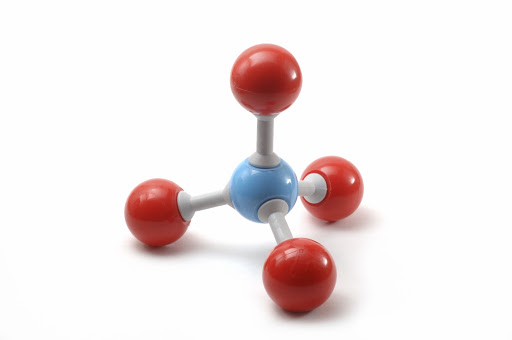 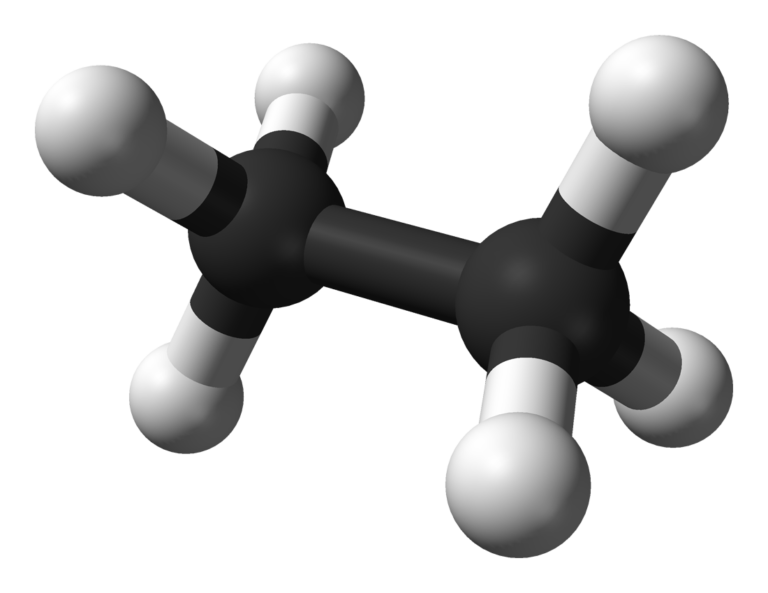 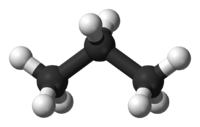 Masalaning yechimi:
15 gramm 
aralashma
Masalaning yechimi:
15 gramm 
aralashma
240 gramm 
aralashma
Masalaning yechimi:
Har bir moddaning miqdorini aniqlaymiz:
6,6 mol
Masalaning yechimi:
Aralashmadagi etanning hajmiy ulushini aniqlaymiz:
Javob: 147,84,  24,24 %
Mustaqil bajarish uchun  topshiriqlar:
1. 67,2 litr etan va 44,8 litr (n.sh) uglerod (II) oksiddan iborat aralashmaning o‘rtacha molyar massasini aniqlang.
2. Massa  nisbatlari 1:1,875:2,75 bo‘lgan  metan, etan va propandan iborat 65 gramm gazlar aralashmasidagi metanning hajmini (l  n.sh.da )hisoblang.
3. Massa  nisbatlari 3,2:9:4,4 bo‘lgan  metan, etan va propandan iborat 83 gramm gazlar aralashmasining hajmini va etanning hajmiy ulushini (%) hisoblang.